Communications
Organizing
Commun-ications
Fund-raising
Technology
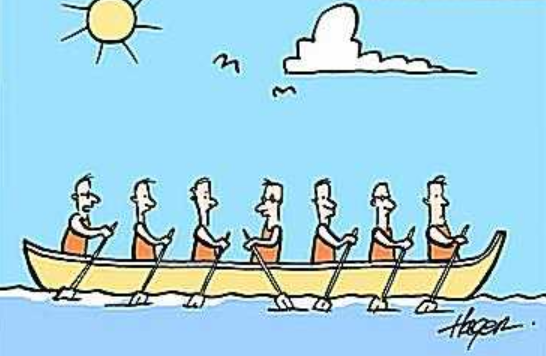 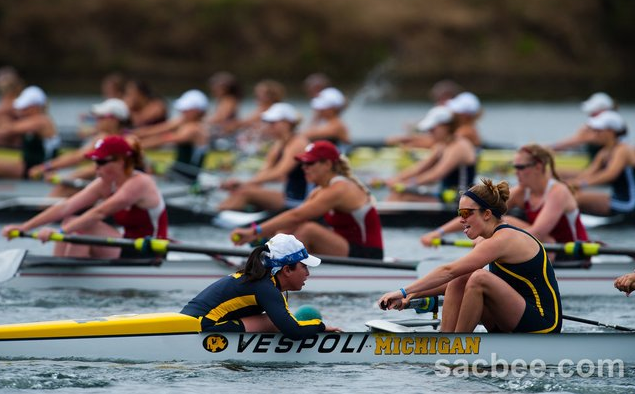